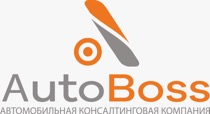 Давайте зарабатывать месте: дилеры, банки, страховые
Москва, 2019
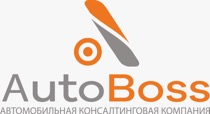 Online is coming Как подготовиться и выжить?
Москва, 2019
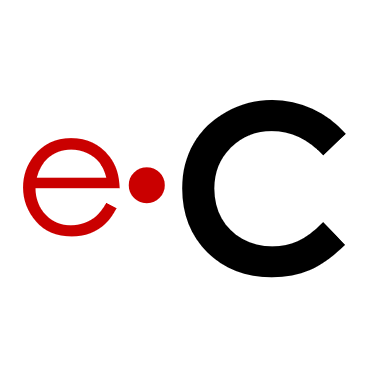 IT-платформа для управления F&I;
Увеличение кредитных продаж;
19 банков;
Одобрение от 3-х минут.
2019
2018
390 329
39 329
Создано заявок
310 920
31 920
Отправлено в банк
120 107
12 107
Выдано кредитов
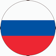 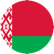 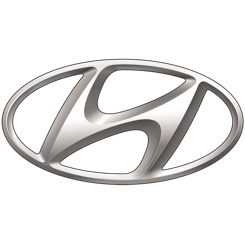 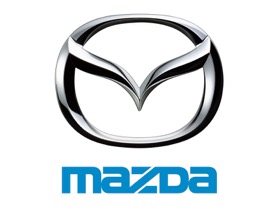 15 холдингов
+400 локаций
О чем говорили в августе?
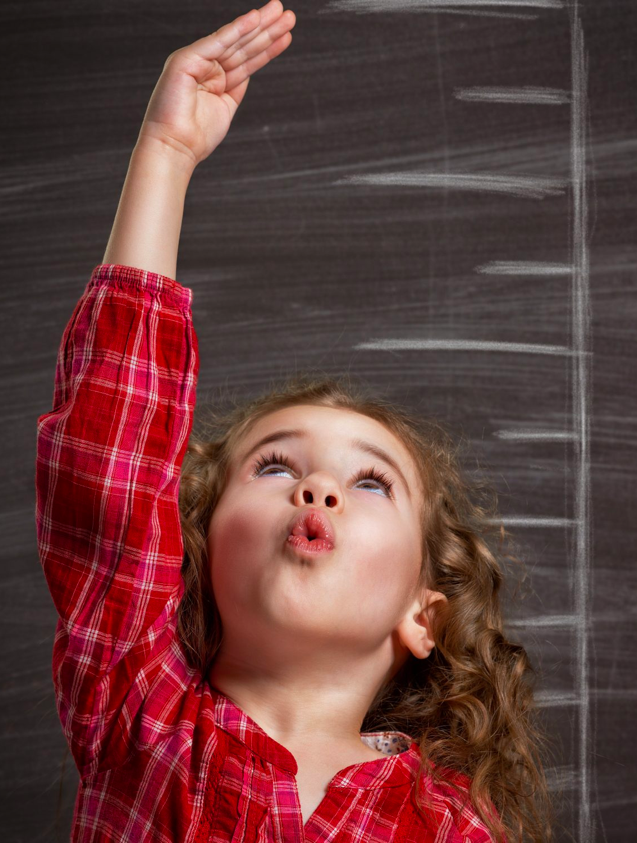 7 точек роста в КСО
Продажа кредита начинается в ОП
КС или оформитель или продавец?
Повысить эффективность КС
Упростить выбор предложения
Улучшить кредитный страйк рейт
Контролировать процесс, а не факт
Без ИТ никуда
[Speaker Notes: Повысить эффективность КС
КАСКО, ОСАГО, СЖ, ГАП, пролонгация, оформление, продажи…
Пассивные операции и операции с прибылью.
Порталы банков, порталы страховых компаний, 1С, Эксель и отчеты.]
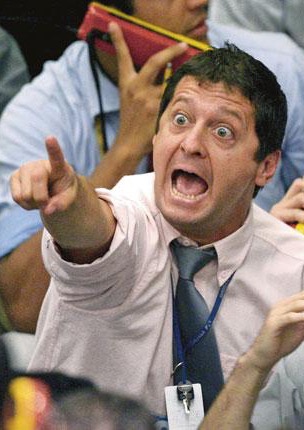 Казалось, что это важно!
Масштабы изменений глобальней
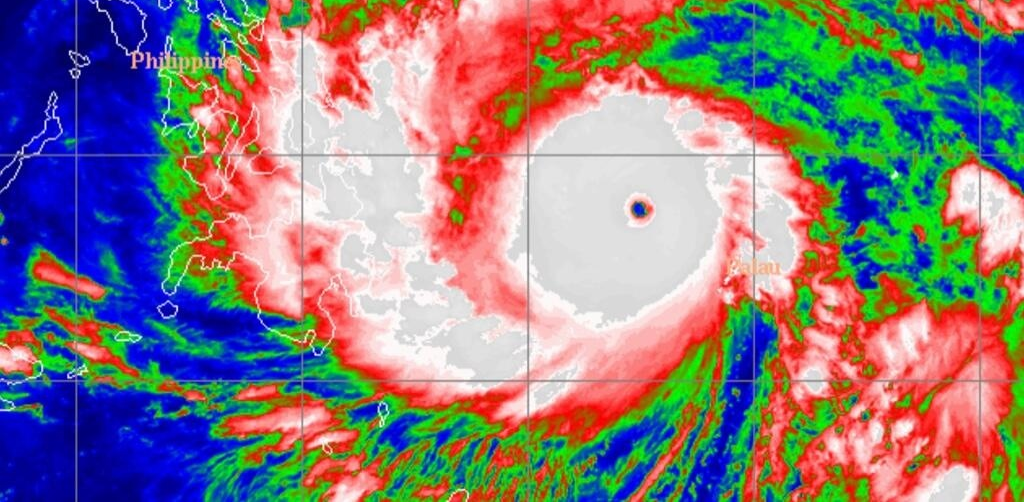 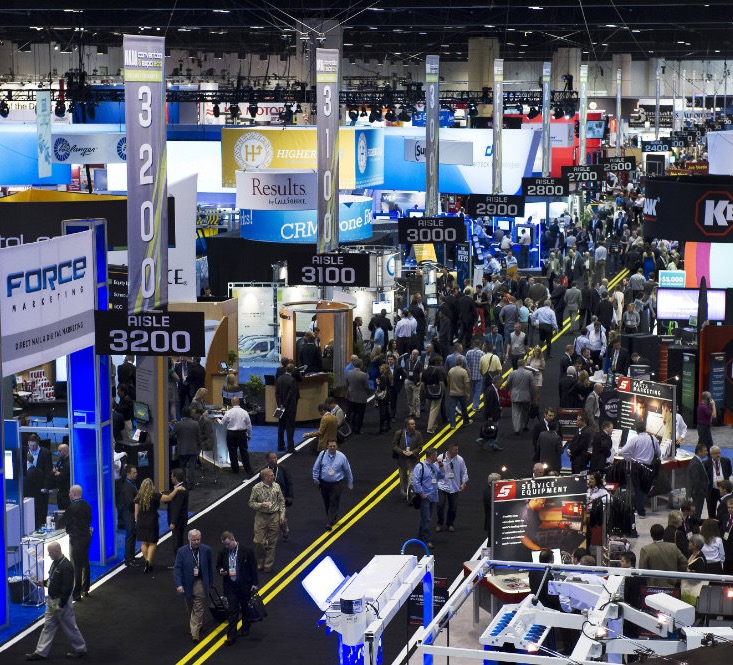 NADA SHOW 2019
Готовятся к онлайн продажам автомобилей
Одобряют кредит онлайн
Связка онлайна с оффлайном
Внедряют ИТ инструменты
[Speaker Notes: Такое впечатление, что вся NADA 2019 подготовилась к долгому пути к онлайн продажам. 
Им очевидно, что они случатся когда-то, но когда – никто не знает. Поэтому все дилеры спокойно переносят часть своих операций в онлайн, сохраняя прибыль и удовлетворяя запросы клиентов.
Поставщики ИТ-решений на перебой предлагают разные решения для сайта, отдела продаж и отдел кредитования.
Все решают одну задачу: связка Онлайна и Оффлайна. Всем ясно, что одно без другого работать не может.
– не посчитают кредит у тебя на сайте – посчитают у конкурента.
– возможность рассчитать кредит у тебя на сайте и информация о страховых продуктах и сервисных пакетах увеличивают продажи этих пакетов – так как пользователь уже все про них изучил.]
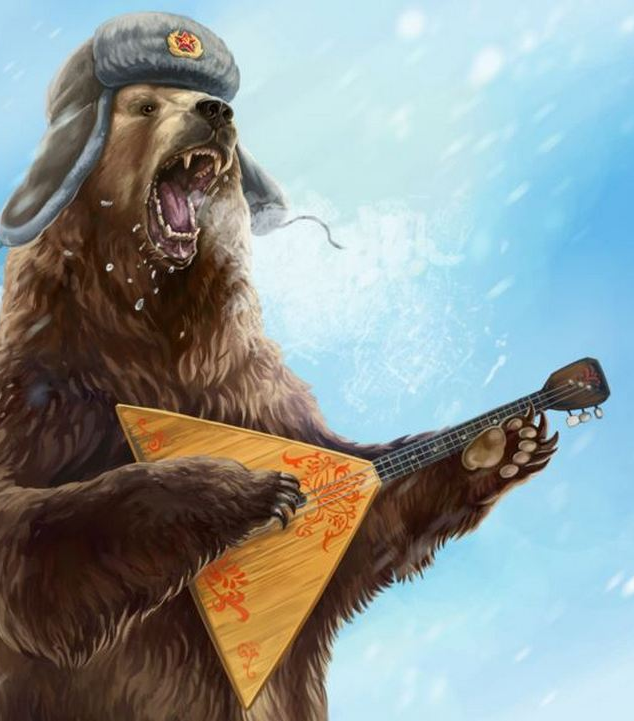 А что Россия?
Уже 97% клиентов ищут информацию онлайн
01.2019
Купили бы автомобиль онлайн
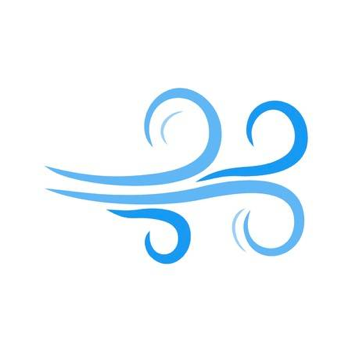 2016
2018
35%
71%
если бы увидели такую возможность
Надо поговорить серьезно!
Кредитование 2019
Кредит начинается на сайте
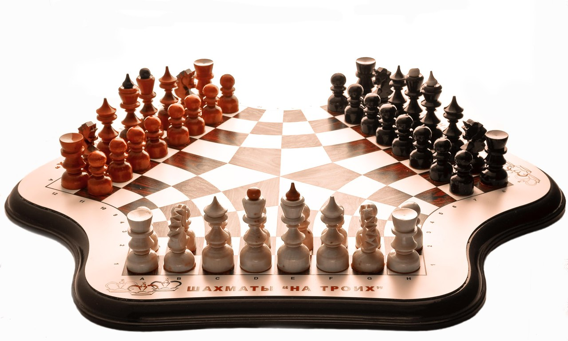 Уже 
Сайты производителей
Или у вас, или banki.ru
Одобрение на сайте
Больше узнал  - больше купил
Перевод клиента из онлайна  в оффлайн
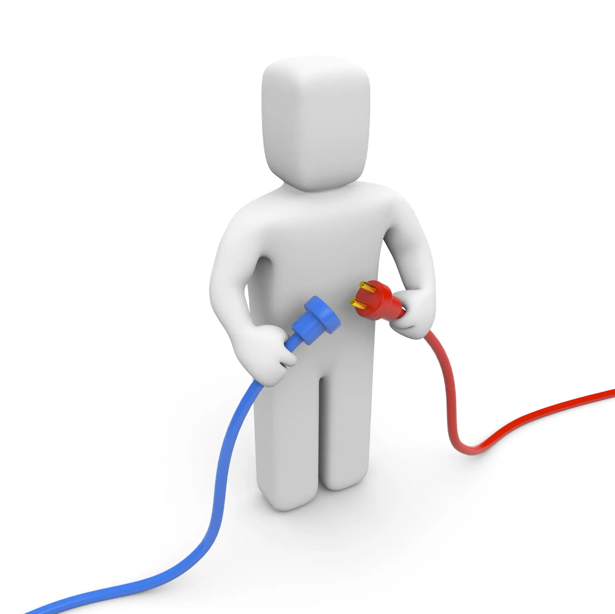 Нужен ИТ инструмент
Контроль процесса
Участие ОП
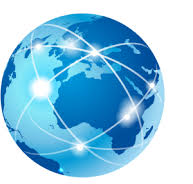 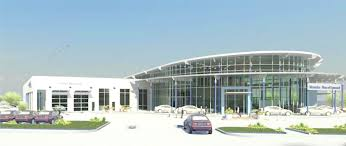 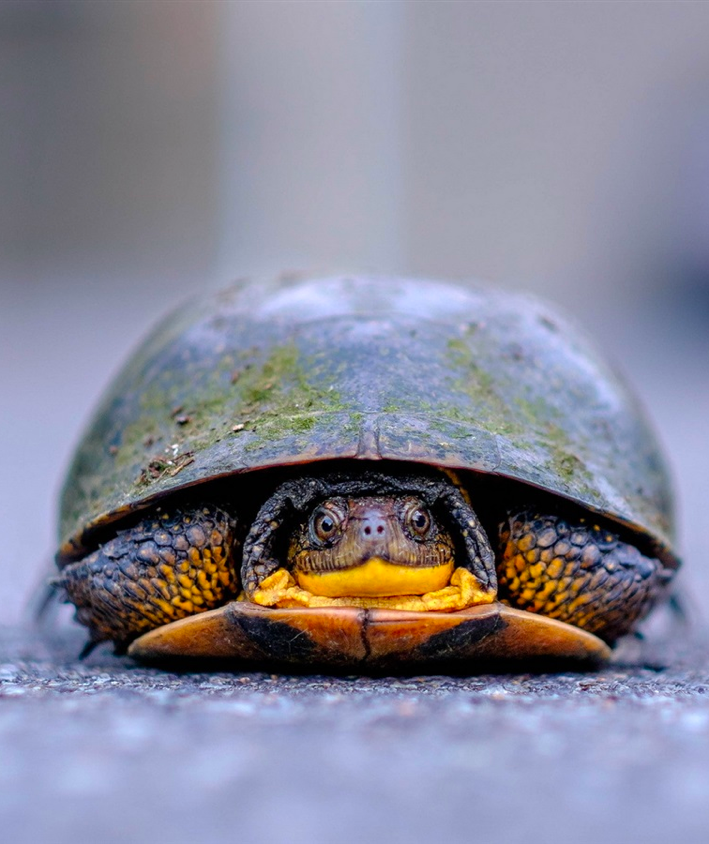 Кредитная сделка за 2 часа
Покупка ТВ в кредит – 15 мин
Одобрение на сайте – 2 мин


Почему нас должны ждать?
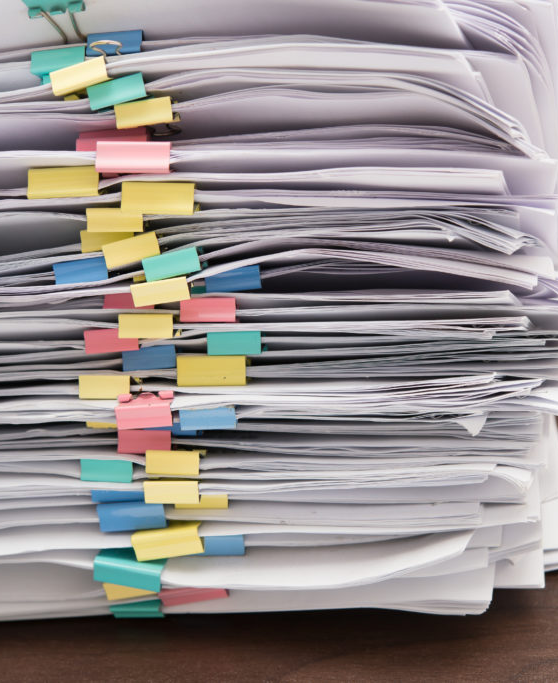 ЭДО и без бумаги
POS-банки
Клиенты упростят процесс
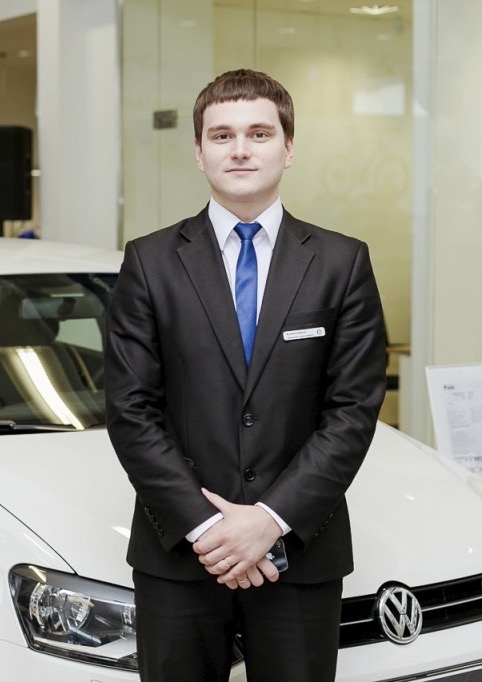 Без ОП сразу в банкроты
Кредит продает ПК
Клиента ведет ПК
Ежемесячный платеж
Доходность установлена
Детали и нюансы в КСО
56%
Повторные продажи кредитным клиентам
Премиум
LTV – наше всё! (см. АвтоБосс)
Отношения с клиентом надолго
Нужно выстраивать отдельный процесс продажи
Продавать надо своим.
32%
Массовый
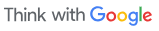 Без ИТ на биржу труда
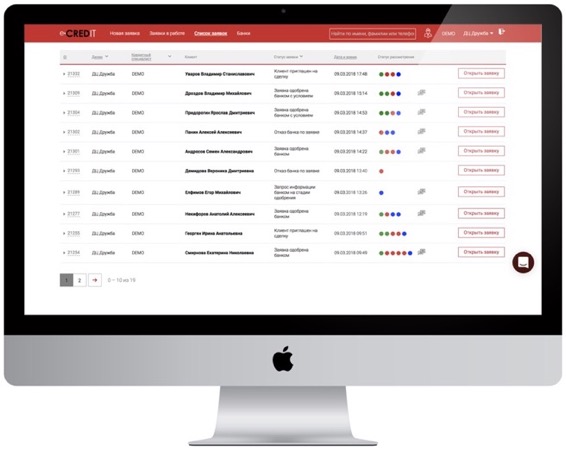 Быстрый кредит
Быстрый полис
Отчетность автоматом
Все силы на общение с клиентом!
Посмотрите как это уже реализовано в __:__
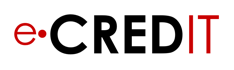 е-Кредит: банков много – платформа одна
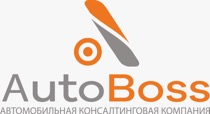 2017
Спасибо за внимание!
Антон Лагун

+7 (915) 226-62-04
lagun@ecredit.one